podávání léků
Podávání léků v práci sestry
Sestra plní ordinace lékaře

Sestra léky
Uskladňuje
Objednává 
Připravuje 
Aplikuje
Sleduje účinky
Vede záznam
[Speaker Notes: Podávání léků patří ke kompetencím sestry.]
Pojmy vztahující se k podávání léků
Léčivo  - jakákoli látka nebo směs látek, které se podávají čl. nebo zvířeti za účelem diagnostiky, léčby, mírnění a prevence bolestí

Pod pojem léčivo řadíme
Léčivé látky – suroviny pro výrobu léčivých přípravků, léků
Léčivé přípravky vznikají upravením léčivých látek do určité lékové formy
Léky jsou léčivé látky a léčivé přípravky upravené do vhodné dispenzační formy a připravené k použití
[Speaker Notes: Léčivé látky mohou pocházet z přirozených zdrojů (rostliny, zvířata,minerály) nebo jsou syntetizovány v laboratoři. Z rostlin se vyrábí digitalis či opium, ze zvířat očkovací vakcíny a z minerálů NaCl, Fe. Léčivé látky syntetizovány v laboratoři mohou být např. sulfonamidy.
Pod pojmem dispenzační forma si můžeme představit např. ampule, lékovky, tuby atd.]
LÉlÉFSDFSDFSFS
Magistrality – IVPL - léky připravené v lékárně (indivuduálně)
Speciality - HVLP- hromadně vyráběné léčivé přípravky
Alopatická léčiva - léčiva, které potlačují příznaky choroby nebo léčí léčivy opačného účinku (spasmolytika) 
Homeopatická léčiva - léčiva, které potlačují příznaky nemoci a léčeny léčivy  stejného účinku (oxytocyn)
Lékopis (pharmacopoea) - soupis oficiální léčiv a léčivých přípravků
[Speaker Notes: Lékopis obsahuje předpisy o kvalitě léčiv, uskladnění, vydávání, terapeutickém použití. Lékopis je národní (ČR) a mezinárodní (WHO).]
Názvosloví léčiv
Generický název – vychází ze složení léku
Generika - generické léky, jsou ekvivalenty originálních léčivých přípravků 

Oficiální název – lékopisný – název uvedený v lékopisu státu (ČR)

Chemický název – chemická struktura léku

Obchodní název – daný výrobcem
[Speaker Notes: Léky mají hned 4 názvy. 
Generický název  je název používaný po celém světě. 
Oficiální název je uvedený v lékopisu daného státu (ČR).]
Formy léků
Vademecum uvádí 34 forem léků

Rozdělení na
Tuhé
Polotuhé
Tekuté
Vnitřní a vnější použití
[Speaker Notes: Jednotlivé formy léků jsou uvedeny na dalších snímcích.]
Léky tuhé - pevné
Prášky – pulveres, pulv.
Tablety – tabulettae, tbl.
Šumivé tablety – tabulettae effervescens – eff.
Dražé – tabulettae obductae, drg. 
Kapsle – capsulae, cps. 
Pilulky – pillulae, pi.
Zrnka – granula, gran.
[Speaker Notes: Každá forma léků má svůj český a latinský název a také svou běžně užívanou zkratku. Tuto zkratku je nutné dobře znát, protože je užívaná ve zdravotnické dokumentaci. 
Pod pojmem prášek si můžete představit skupenství jako je např. mouka apod. 
Tablety jsou lisované a balené v blistrech, které jsou vždy označené názvem léku a jeho sílou a nebo mohou být baleny v lahvičce. Mají zpravidla vylisovanou dělící čáru pro lepší půlení či čtvrcení.
Šumivé tablety se rozpouštějí ve vodě.
Dražé je potažené sladkým, lesklým obalem. Dražé se má rozpadnout v nižších částech GIT, a proto se nesmí drtit ani půlit.
Kapsle jsou v želatinovém obalu a pomalu se rozpouštějí.
Zrnka jsou opravdu malá zrnka, která se podávají  po lžičkách.]
Léky polopevné – polotuhé
Masti – unguenta, ung.
Pasty – pastae
Gely,  želé 
Čípky – suppositoria, supp.
Poševní globule – globuli vaginales
Pěny
Mýdla – sapones
Náplasti - emplastra
[Speaker Notes: Podkladem mastí je tuk (lanolín nebo vazelína), do nějž se vmíchá léčivá látka. Jsou určeny k aplikaci na kůži a sliznice (např. Framykoin, Infadolan, apod.).
Pasty  jsou tvořeny tak, že do mastného základu se vmíchá prášek. Pasty se kůží  nevstřebávají, zabraňují mokvání kůže (např. Menalind, atd.). 
Gely a želé jsou čiré a průhledné. Léčebná látka je smíchána s gelem. Jejich použití je na kůži.
Čípky se vyrábějí z glycerínové želatiny nebo kakaového másla. Mají válcovitý nebo kuželovitý tvar. Aplikují se do konečníku.
Poševní globule jsou kulovitého nebo vejcovitého tvaru. Zavádí  se do pochvy.
Mýdla v medicíně jsou s příměsí léčivých látek. Používají se především v kožním lékařství.
Náplasti  jsou naplněné léčivou látkou.]
Léky tekuté
Ve formě kapek, sirupech, sprejích, sterilně balené v ampulích nebo lékovkách

Roztoky – solutiones, sol.
Směsi – mixturae, mixt.
Tinktůry – tincturae, tinc.
Suspenze – suspenziones, susp.
Aerosoly, spreje
Čaje – species, spec.
[Speaker Notes: Roztoky  je účinná látka rozpuštěna v rozpouštědle. Jejich způsob využití je do úst, nosu, uší, očí či do pochvy. 
Směsi obsahují více rozpustných látek. Některé se ukládají na dno, proto je důležité nádobu před použitím protřepat.
Tinktury jsou alkoholové nebo vodní roztoky připravené z léčiv získaných nejčastěji z rostlin.
Suspenze je léčivá látka smíchaná s gelem. Suspenze se aplikuje ústy. Používá se k ochraně žaludeční sliznice.
Aerosoly a spreje se nanášejí stlačením plynu na kůži.]
Označení léků
Označení magistralit
Způsob použití – štítek 
bílý
červený
černý + bílý nápis a symbol lebky se zkříženými hnáty 
žlutý
šikmý s modrým pruhem
Název přípravku + forma
Datum přípravy léku
Označení lékárny
Expirace 
Další informace
[Speaker Notes: Všechny léky jsou na svém štítku označeny podle způsobu použití. 
Bíle je označen lék pro vnitřní použití.
Červeně pro zevní použití.
Kombinace nápisu černý + bílý a symbol lebky se zkříženými hnáty označuje jedy.
Žlutě jsou označeny reagencia.
Označení šikmé s modrým pruhem značí omamné látky.
Dále může být na štítku léku další informace jako např. pozor hořlavina!.]
Označení specialit
Název léku a formu (Riboflavin 30 drg)
Chemické složení a sílu léku – generický název (ribovlavinum 10 mg v 1 drg)
Označení síly léku - FORTE; BIFORTE; MITTE
Expirační dobu – přímé x nepřímé uvedení
Informace o indikaci, dávkování, aplikaci, skladování
Údaje o výrobci
Komu je lék určen - PRO ADULTIS, PRO INFATIBUS  
Informace o účinku - RETARD, DUPLEX
!!! Léky označené trojúhelníkem nesmějí užívat řidiči!!!
[Speaker Notes: Pro označení síly léku se užívá FORTE = silný; BIFORTE = 2x tak silný; MITTE = slabý. Například Furosemid forte, Pancreolan forte, atd.
To, pro koho je lék určen má také své označení. Označení PRO ADULTIS = pro dospělé; PRO INFATIBUS  = pro děti.
Informace o účinku nám dává označení RETARD = s prodlouženým účinkem; DUPLEX = dvojitý účinek.]
Expirace
Přímé uvedení expirace 
exp 12 10
10 05 01 (do 1. 5. 2010)

Nepřímé uvedení 
3 11 04 09
první číslo: 3 – doba použitelnosti (roky)
dvojčíslí za prvním číslem 11 – orientační označení výrobce
předposlední dvojčíslí 04 – měsíc výroby
poslední dvojčíslí 09 – rok výroby
expirace = lék je použitelný do dubna 2012 = 3 + 9 = 12
[Speaker Notes: K označení expirace se používají dva možné způsoby. Buď přímé nebo nepřímé uvedení.]
Účinky léků
Terapeutický – žádoucí, primární účinek, který od léku očekáváme

Vedlejší – nežádoucí účinek, který můžeme u určitého léku očekávat

Toxický – škodlivý, obvykle po překročení dávky v důsledku jeho hromadění v org.
[Speaker Notes: Účinky léků jsou 3.]
Terapeutický účinek
[Speaker Notes: Uvedeme si pár příkladů. Paliativní účinek má např. Morfin (MO). Kurativní účinek mají antibiotika (ATB). Podpůrný účinek má např. acylpyrin (ACP). Účinek substituční má inzulin (INZ) a účinek posilující má vitamin C.]
Tolerance léků
Kumulativní účinek – zvýšená odpověď na opakované dávky léku (lék se hromadí v org. = kumuluje)

Idiosynkratický účinek – je stav, kdy se toxické účinky dostaví i po podání netoxické látky
[Speaker Notes: U některých léků se musí dávka snižovat, aby nedošlo k toxické reakci.]
Léková interakce
Při podání 2 a více léků, které se mohou navzájem ovlivňovat

Účinek potencovat
Účinek inhibovat

Žádoucí – železo (Feronat, Aktiferin.. ) + vit C
Nežádoucí – ATB + laktobacilus
[Speaker Notes: Jednotlivé léky se mohou vzájemně ovlivňovat. Mohou svůj účinek vzájemně potencovat (zvyšovat) a nebo inhibovat (snižovat).
Jako účinek žádoucí si můžeme uvést zesílení účinku léčiva (viz kombinovaná léčba u cytostatik) nebo potlačení účinku léčiva, který způsobil intoxikaci (detoxifikace, antidota).
Nežádoucí účinek je neadekvátní reakce nemocného od banální příhody až po život ohrožující komplikace (např. Warfarin).]
Léková alergie
Imunologická reakce org. na lék
Po prvním podání se účinek objeví obvykle za 1 – 2 týdny
Po opakovaném podání za 2 – 48 hod

Projevy AR
Vyrážka
Pruritus = svědění
Edém
Slzení očí
Nevolnost, zvracení
Průjem
Ztížené dýchání
!!! Anafylaktický šok!!!        selhání zákl. životních fcí
[Speaker Notes: Léky mohou vyvolat alergie, které mají různé projevy. Může se objevit až alergická reakce, tzv. anafylaktický šok.]
Působení léku v organismu
Absorbce

Distribuce

Biotransformace

Exkrece
[Speaker Notes: Lék se absorbuje (proniká) do krevního řečiště. Důležité je lék podat ve správné formě a správou cestou.
Dále se v organismu lék distribuuje (transportuje) z místa absorbce do krevního řečiště.
Proces, kterým se lék mění na méně účinnou formu díky metabolickým pochodům v organismu, vzniká netoxická nebo toxická sloučenina, která se z organismu vyloučí (játra). Tento proces se nazývá biotransformace neboli detoxikace.
Poté probíhá v organismu exkrece léku. To  znamená, že lék či jeho metabolity se z těla vylučují ledvinami (močí), tlustým střevem (stolicí), plícemi (vydechovaný vzduch), potem a mateřským mlékem.]
Faktory ovlivňující působení léku v organismu
Věk
Tělesná hmotnost
Pohlaví
Psychologické faktory
Nemoc
Doba podání léku
Prostředí
[Speaker Notes: Mladý organismus (dítě), je daleko citlivější k podaným lékům, než starší. Nejsou dokonale vyvinutá játra a ledviny. Proto je nutné snížit dávku léku. Ve stárnutí může být mnoho příčin, které mohou vést k obtížím při užívání léků. Např. poruchy paměti (zapomínání, porucha vštípivosti a výbavnosti,…), poruchy zraku (nevidí na příbalový leták,…), snížená schopnost vylučování léků ledvinami, pomalejší absorbce v GIT, snížená funkce jater, léky ovlivňující CNS mohou vyvolat paradoxní odpovědi a všeobecně je činnost orgánů u stárnoucího organismu mnohem menší.
Čím má jedinec vyšší hmotnost, tím vyšší dávky léku mu musíme podat.
Muži absorbují léky rozpustné ve vodě rychleji než ženy. Ženy naopak absorbují lépe léky rozpustné v tucích.
Víra v účinek léku podporuje významně jeho účinnost.
Některé léky v době nemoci svůj účinek mají, ale podají-li se v době, kdy je člověk zdravý, nepůsobí. Je to například acylpyrin, který sníží horečku. Ale podá-li se v případě, že člověk horečku nemá, tak to tělesnou teplotu nijak nesníží.
Některé léky jsou závislé také na denní době. V prázdném žaludku se léky rychleji vstřebávají. Proto u některých léků musíme dodržovat podání na lačno nebo po jídle.
Při vysoké teplotě okolí se rozšiřují periferní cévy a potencuje se účinek vazodilatancií.]
Způsoby podávání léků
Perorálně – ústy, per os, p. o.
Sublinguálně – pod jazyk
Bukálně – na sliznici DÚ
Rektálně – do konečníku
Dermálně – kůží
Parenterálně – injekčně
Intrakutánní, intradermální, i. d. - do kůže
Subcutánní, s. c. - pod kůži
Intramuskulární, i. m. – do svalu
Intravenózní, i. v. - do žíly
Do srdce
Do kloubu
Do páteřního kanálu
Inhalačně – do dýchacích cest
Do tělesných otvorů
Do nosu
Vaginálně
Do uší
Do spojivkového vaku
Do močového měchýře
[Speaker Notes: Způsobů podání léku je celá řada.]
Nástup působení léků
Per os				30 min
Sublinguálně, bukálně (tinktury, midazolam, bukální film - např.
BREAKYL je rozpustný, obdélníkový, plochý, pružný bukální film s růžovou stranou a bílou stranou, který dodává fentanyl přímo do krevního oběhu. Růžová strana obsahuje léčivou látku fentanyl,  bílá strana minimalizuje uvolňování fentanylu do slin, aby se zabránilo polknutí léčivé látky – onkologie např.) - okamžitě až 1 – 2 min
Na sliznici nosní			1 – 2 min
Do dýchacích cest             	2 – 3 min
Per rectum			15 min
Per vaginálně			15 min
Subkutánně			15 min
Intramuskulárně			30 min
Intravenózně			1 min
Intraarteriálně			okamžitě
[Speaker Notes: Léky podané různými způsoby mají také různou dobu nástupu účinku.]
Pokyny pro bezpečné podávání léků
Identifikujeme K/P, kterému lék podáváme
Kontrola léku
název, dávku v jednom balení a způsob aplikace
Porovnáme s dokumentací
Neoznačený lék nepodáváme!!!
Pomáháme K/P při užití či aplikaci léku – vhodná poloha, edukace, kontrola, zda K/P lék užil
Provedeme záznam o podání léku
Do denního záznamu
Dodržujeme právní normy (opiáty)
Vyhodnotíme reakci K/P na lék – ústní informace, záznam do dokumentace
Chyby hlásíme lékaři!!!
[Speaker Notes: Pokud identifikujeme pacienta, vždy se jej ptáme na jméno. Pokud je pacient v bezvědomí nebo má jinak změněné vědomí, kontrolujeme identifikační štítek.
Kontrolujeme název léku, dávku léku v jednom balení a způsob aplikace, který je uveden na balení. Vždy samotný lék porovnáme s dokumentací. Neoznačený lék nikdy nepodáváme!!!
Pomáháme K/P při užití či aplikaci léku.  Vhodná poloha K/P záleží na způsobu aplikace léku.  Edukace nemocného se odvíjí od schopnosti a mentálního stavu nemocného. Kontrolujeme, zda K/P lék užil.]
5 zásady správného podání léků
Správný lék

Správný K/P

Správný čas

Správný způsob (při zvracení, průjmu, dysfagie …)

Správná dávka
[Speaker Notes: Těchto 5 zásad je třeba při podávání léků dodržet.]
Uložení léků
Vždy v uzamčené, prosklené skříni
Roztříděné do skupin – k vnitřnímu užití, k zevnímu užití, ATB
Ředidla, jedy, hořlaviny, reagencia – uskladněny v samostatném prostoru
Termolabilní roztoky, čípky, masti – v ledničce
Opiáty – uloženy v trezoru
Uspořádání dle abecedy
Lékárna ne na přímém světle nebo u topení
Za hospodaření s léky odpovídá vrchní sestra a vedoucí lékař
Léky objednává staniční či vrchní sestra
[Speaker Notes: Uložení léků má také svůj systém.]
Opiáty – dále viz opiáty
Omamné látky podléhající zákonům o opiátech
Uložení v označeném trezoru, klíč má sestra vždy u sebe
Objednávají se na speciální žádance s modrým pruhem - tiskopis Objednávka omamných látek (objednává je sestra pověřená lékařem)
Příjem nebo výdej je evidován – opiátová kniha, tj. Záznam o spotřebě omamných látek
Do dekurzu se dá tzv. opiátové razítko, kde je uveden čas, opiát, množství, způsob aplikace, sestra a lékař
[Speaker Notes: Manipulace se opiáty je vždy přesně stanovena a kontrolována.]
Postup a zásady při podávání jednotlivých druhů léků
Příprava na pokoji a následně podávat

Příprava na pracovně sester do označených lékovek a roznést K/P

Připravit a podávat léky na pracovně sester, např. psychiatrie
[Speaker Notes: Možností, jak a kde léky připravovat, je hned několik. Lék připravovat na pokoji u lůžka pacienta je z mého pohledu nejbezpečnější. Jsou tam nejmenší rizika záměny pacienta nebo léku při jejich přípravě a následném podání. Můžeme také na místě zkontrolovat, zda pacient lék užil či nikoli.
Například na  psychiatrických odděleních je možné léky připravovat a zároveň i podávat v pracovně sester. V tomto případě je také dobrá kontrola pacienta a také podaného léku.]
pomůcky
Lékový podnos či vozík, který obsahuje
Ordinované léky
Pinzetu
Lékovku nebo lžičky
Odměrky
Emitní misku
„Půlítko“ (popř. nůž nebo skalpel) 
Třecí misku
Čtverečky
Dokumentaci
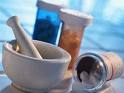 Obr. č. 2 Pomůcky k přípravě léků
[Speaker Notes: Na podnose či vozíku bychom měli mít nachystané všechny potřebné pomůcky.]
Záznam ordinace léků
Záznam ordinace může mít podoby
1 – 1 – 1 (ráno – poledne – večer 1 tbl.)
1 – 0 – 1 (ráno – večer)
1/2 – 0 – 2 (ráno 1/2 tbl – večer 2 tbl.)
1 – 0 – 0 (ráno 1 tbl.)
0 – 0 – 1 (večer 1 tbl.)
dlp. nebo p. p., L. D., S. D., LT, ST
2 g za 24 hodin
Zvláštnosti podávání léků malým dětem
Nezbytná kontrola dávek (množství)
Aplikace ve zvýšené poloze
Léky v tuhé formě, vždy nadrtit a rozpustit v čaji nebo v dětském sirupu
Pokud se dítě brání je potřeba pomoci druhé sestry nebo rodiče
Pochválit a odměnit dítě (obrázek)
[Speaker Notes: Při podávání léků dětem je třeba dodržovat tyto zásady.]
efekty
Placebo – i neúčinný „lék“ zbavuje nemocného obtíží

Nocebo – obava z nežádoucího nebo vedlejšího účinku léku vede u mnoha lidí k tomu, že se tento účinek skutečně dostaví
[Speaker Notes: Mnoho studií prokázalo, že pacienti, kterým byl podán například neškodný, ale neúčinný hroznový cukr, ale kterým bylo řečeno, že jde třeba o lék proti bolesti, brzy hlásilo, že jejich bolesti ustupují. Tento placebo efekt se podle výzkumů objevuje zhruba u 30 % všech lidí. Tablety placeba jsou také barevně označeny. Červené jsou „účinné“ při potížích se srdcem, oranžové při kožních potížích a zelené na deprese.Obdobný efekt může působit i obráceně, tedy negativně. Obecně jde o to, že účinnost mnoha léků je do značné míry závislá na psychickém stavu a "naladění" pacienta. Efekt nocebo by se dal definovat tak, že už pouhá obava z nežádoucího nebo vedlejšího účinku léku vede u mnoha lidí k tomu, že se tento účinek skutečně dostaví.]
Aplikace léků kůží
Dermatika – léky aplikované lokálně na kůži, k vykapávání a výplachu
Indikace dermatik – snížení svědění, zvlhčení, promaštění a změkčení kůže, lokální vazokonstrikce nebo vazodilatace, vytvoření ochranného povlaku, podání ATB, antiseptik, analgetik,…
Formy léků – omyvadla (lotionis), masti, pasty, krémy, tekuté pudry, zásypy, léčebné tinktury, léčebné koupele; náplasti (analgetika, antikoncepce,…)
[Speaker Notes: Dermatika jsou léky aplikované lokálně na kůži a také k vykapávání a výplachu. Dermatika mají své indikace. Forem léků k lokální aplikaci je také několik.]
Zásady pro aplikaci léků kůží
Dodržovat dobu a způsob podání léku
Aplikace šetrná, pozor na odstraňování léků – NE TŘENÍ !!!, odstraňování teplou vodou nebo olejem
Hygienické podávání (nabírání léků) – aplikace štětičkou nebo lopatkou – NIKDY NEVRACET DO NÁDOBY S LÉKEM!!!
Dodržení správného aplikačního postupu – zaschnutí, lehké překrytí obinadlem
Čisté ložní a osobní prádlo P/K
Sledování účinku léku
Pozn. masti v tubě – individualizované, vždy vytlačit cca 1 – 2 cm masti na čtvereček
[Speaker Notes: Při manipulaci a aplikaci léků určených na kůži je třeba dodržovat tyto zásady.]
Aplikace léků do oka
Instilace – vkapávaní oftalmik do oka ve formě roztoků

Irigace – výplach spojivkového vaku

Aplikace mastí
[Speaker Notes: Do oka je možné aplikovat masti, oční kapky, tzn. léky do oka vkapávat či provádět jeho výplach.]
Zásady aplikace – do oka
Léky označené, uzavřené (!!!změna koncentrace)
Dodržovat druh a koncentraci léku
K/P sedí, leží, dívá se nahoru
Kapátko se nedotýká oka ani řas      mrkací reflex
[Speaker Notes: Do oka se léčivé přípravky aplikují podle zásad, které je nutné dodržovat. Používáme léky vždy označené a uzavřené. Při delším otevření lahvičky by mohl lék změnit svou koncentraci. 
Vhodné je, aby nemocný při aplikaci léků do oka, ležel či seděl a díval se nahoru. Kapátko ani aplikátor mastí by se neměl dotýkat řas. Tento dotyk vyvolává mrkací reflex a je pak obtížné lék správně do oka vpravit.]
Aplikace léků do oka irigace
Při zánětech spojivek, při PP, pro odplavení cizího tělesa, před aplikací některých léků do oka

Pomůcky 
Sterilní nádoba nebo undina
Irigační roztok cca 37 °C
Emitní miska
Sterilní čtverečky
Ochrana oděvu K/P
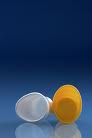 Obr. č. 1 Oční vanička
[Speaker Notes: Sestra má za úkol připravit veškeré pomůcky.]
Aplikace léků do oka irigaceAplikace léků do oka  irigace
Před výplachem je nutné
Kontrola roztoku – druh, teplota, koncentrace
Příprava K/P
Posouzení stavu oka (slzení, začervenání, sekret, otok)

Výplach vlastní – oční vaničkou – K/P provádí sám

Výplach undinou – od vnitřního koutku k zevnímu
[Speaker Notes: Sestra zkontroluje roztok určený k výplachu, vysvětlí pacientovi výkon a uloží jej do vhodné polohy, nejlépe v sedě. Toto úpatí pro všechny způsoby aplikace léků do oka.
Vlastní výplach oční vaničkou provádí nemocný sám. Předkloní se, oční vaničku s roztokem přiloží na oko, tak aby vanička co nejvíce na oku těsnila a následně zakloní hlavu. Nemocný pohybuje bulbem do všech stran. Poté se opět předkloní a vaničku z oka odejme. 
Při výplachu undinou pacient zakloní hlavu. Ke spánku ošetřovaného oka přiložíme emitní misku, oko rozevřeme a pomocí undiny aplikujeme tekutinu od vnitřního koutku oka k vnějšímu. Na závěr oko osušíme čtverečkem buničiny.]
Aplikace léků do okainstilace
Aplikce léků do oka (Ophtalmoseptonex, Lacrisyn, Ophtalmoazulen,…)

Čtverečkem buničiny protáhnou dolní víčko
Z boku nakapat
1 – 2 cm od oka
Zatlačit na nososlzný kanálek 

Př. před vyšetřením očního pozadí se oči tzv. rozkapávají (Atropin, Tropikamid, Mydriacyl
…)
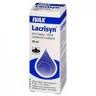 Obr. č. 2 Oční kapky – Lacrisyn
Obr. č. 3 Oční kapky – Ophtalmo-Septonex
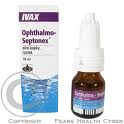 [Speaker Notes: Instilací  (vkapáváním) se aplikují do oka oční kapky. 
Léky se do oka aplikují pomocí kapátka či pomocí kapacího uzávěru, který je v současné době součástí očních kapek.
Při aplikaci pacient sedí, hlavu má v záklonu, dívá se nahoru. Lepší přístup do oka si zajistíme tak, že pomocí čtverečku buničiny stáhneme dolů dolní víčko. Kapky se aplikují z boku ze vzdálenosti asi 1 – 2 cm. Po aplikaci čtverečkem buničiny zatlačíme na nososlzný kanálek a tím zabráníme stékání léku do kanálku.]
Aplikace léků do okaaplikace mastí
Vytlačit a otřít první kapku (kontaminovaná)
K/P se dívá nahoru
Dolní víčko potáhnout dolů
3 cm mast vytlačit směrem od vnitřního koutku k zevnímu
Po aplikaci K/P lehce přivře oči
[Speaker Notes: První kapku je důležité setřít, obvykle to bývá 1 – 2 cm masti. Považuje se za kontaminovanou. 
Po aplikaci je vhodné doporučit nemocnému oko lehce přivřít, aby nedošlo k vytlačení masti z oka.]
Aplikace léků do ucha
Tekutý přípravek nebo mast

Pomůcky – lék v lahvičce s kapacím uzávěrem, sterilní čtverečky, emitní miska

K/P v leže na boku, v sedě se skloněnou hlavou
Vyčistit ucho
Ohřát na teplotu těla
Aplikovat přesné množství
Zatlačit na tragus (vyvýšenina na boltci)
V poloze zůstat 5 min
Provést záznam do dokumentace

Mast se aplikuje štětičkou
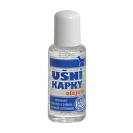 Obr. č. 4 Ušní kapky
[Speaker Notes: Ucho je před aplikací léčivých přípravků nutné pořádně vyčistit, aby nedošlo k zavlečení ušního mazu do vnitřního ucha. Aplikovaný lék zahřejeme v ruce. Po aplikaci léku je vhodné zatlačit na tragus. To pomůže ke stékání léku dále do zvukovodu. 
Mast nanášíme štětičkou, která je obalena mastí ze všech stran. Mast aplikujeme velice opatrně, aby nedošlo k poranění bubínku.
Na závěr vše zaznamenáme do dokumentace.]
Aplikace léků do nosu
Léčebné roztoky nebo masti

Před aplikací K/P vysmrkat
K/P vsedě s hlavou skloněnou na opačnou stranu než aplikujeme lék – nevtéká do Eustachovy trubice
Dýchat ústy
Chvíli zůstat v této poloze
Provedení záznamu do dokumentace

Masti – štětičkou
[Speaker Notes: Vhodné je, aby se před aplikací léků do nosu pacient vysmrkal. Vhodná poloha je v sedě se skloněnou hlavou ke straně, do které nebudeme lék aplikovat. Zabráníme tak vtékání léku do Eustachovy trubice. Pacient během aplikace dýchá ústy a po aplikaci by měl chvíli vydržet v této poloze, aby lék nestékal tam, kam nemá.
Masti také aplikujeme pomocí vatové štětičky.
Provedeme záznam do dokumentace.]
Aplikace léků rektálně
Využití vstřebávací schopnosti sliznice rekta – konečníku skrz anus - řiť (voda, minerály, glukóza)

Formy léků - čípky (supp.), masti (H), léčebné klyzma

Účinek
Místní nebo celkový
[Speaker Notes: Při aplikaci léků do konečníku se využívá vstřebávací schopnost sliznice tlustého střeva.]
Nejčastěji používané čípky
Glycerínový čípek – vyprázdnění stolice (místní účinek)
Spasmoveralgin supp. – mírní bolest
Paralen supp. – snižuje tělesnou teplotu
Syntophyllin supp. – rozšiřuje průdušky a zlepšuje dýchání
Torecan supp. – potlačuje zvracení
Aviril supp. – působí protizánětlivě
[Speaker Notes: Příklady nejčastěji používaných čípků.]
Posouzení – získávání informací
Současně užívané léky, alergie
Předchozí zkušenosti s podáváním léků do konečníku
Problémy v okolí konečníku (hemoroidy, fisury)
Poslední stolice
Míra soběstačnosti při samostatné aplikaci léku do konečníku
[Speaker Notes: Před aplikací léku do konečníku se musíme informovat o těchto souvislostech či problémech.]
Aplikace léků do konečníkuaplikace čípků
Pomůcky
Podnos, gumové rukavice (či gumový prst), vazelína, emitní miska, čtverce buničiny

Postup 
Příprava K/P (vyprázdnit, omýt konečník)
Vysvětlení výkonu
Vybalit čípek a položit jej na obal
Nasadit rukavice
K/P dýchat ústy
Oddálit hýždě a čípek ukazovákem zavést až za vnitřní svěrač (u dospělého cca 8 cm, u dětí cca 5 cm a méně)
K/P stáhnout hýždě
Záznam do dokumentace

Pohyblivý a soběstačný K/P si může čípek zavést sám!!!
Obr. č. 5 Rektální čípky
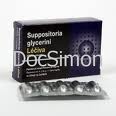 [Speaker Notes: Vhodné je, aby se K/P před aplikací čípku vyprázdnil. Lék se bude sliznicí lépe vstřebávat. Po přípravě čípku poprosíme K/P, aby dýchal ústy. Uvolní se tak svěrače a zavádění čípku bude snazší.
Účinek se dostaví za 15 min po zavedení čípku.]
Aplikace léků do konečníkuaplikace mastí
Pomocí aplikátoru, který je součástí mastí (ten se po aplikaci propláchne horkou vodou se saponátem a vytře štětičkou s benzínem) 

Postup
Příprava K/P, vysvětlení výkonu
Omytí konečníku
Aplikátor zavést do konečníku a aplikovat mast

Pohyblivý a soběstačný K/P si může mast zavést sám!!!
[Speaker Notes: Mast se do konečníku zavádí pomocí aplikátoru, který je součástí tuby masti.]
Aplikace léků do konečníkuaplikace léčebného klyzmatu
Viz aplikace kapénkového klyzmatu či mikroklyzmatu
Aplikace léků vaginálně
Vaginální koule (globuli vaginales), léčebné roztoky, vaginální tablety, čípky, želé, pěna

Účinek léků 
Místní x celkový

Výplach pochvy	  x	instilace léku pochvou (čípky, krémy, vaginální tablety)
[Speaker Notes: Výplachy pochvy se provádí za účelem preventivním (pomocí antimikrobiálních roztoků), dezinfekčním (před operací), deodorizačním (odstranění zápachu při výtoku z pochvy) a léčebným (při zánětech).]
Posouzení – získávání informací
Současná medikace, včetně léků pochvou
Současné vaginální problémy
Hygiena zevních rodidel
[Speaker Notes: Je potřebné získat veškeré informace před tím, než budeme aplikovat léky do pochvy. V případě, že budou patrny vaginální problémy, je potřeba o nich získat co nejvíce informací]
Aplikace léků vaginálněinstilace léků pochvou
Lék, čípek natřený lubrikantem zavést 8 – 10 cm při zadní stěně pochvy (také tablety)
Po zavedení zůstat ležet alespoň 10 min
Zavádět nejlépe na noc
Po zavedení – hygienická vložka
Masti – cca 5 cm hluboko
Kontraindikace menzes
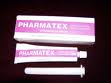 Obr. č. 8 Poševní mast
[Speaker Notes: Postup je stejný jako při výplachu pochvou či při zavádění čípků per rectum s malými rozdíly.]
Děkuji za pozornost!